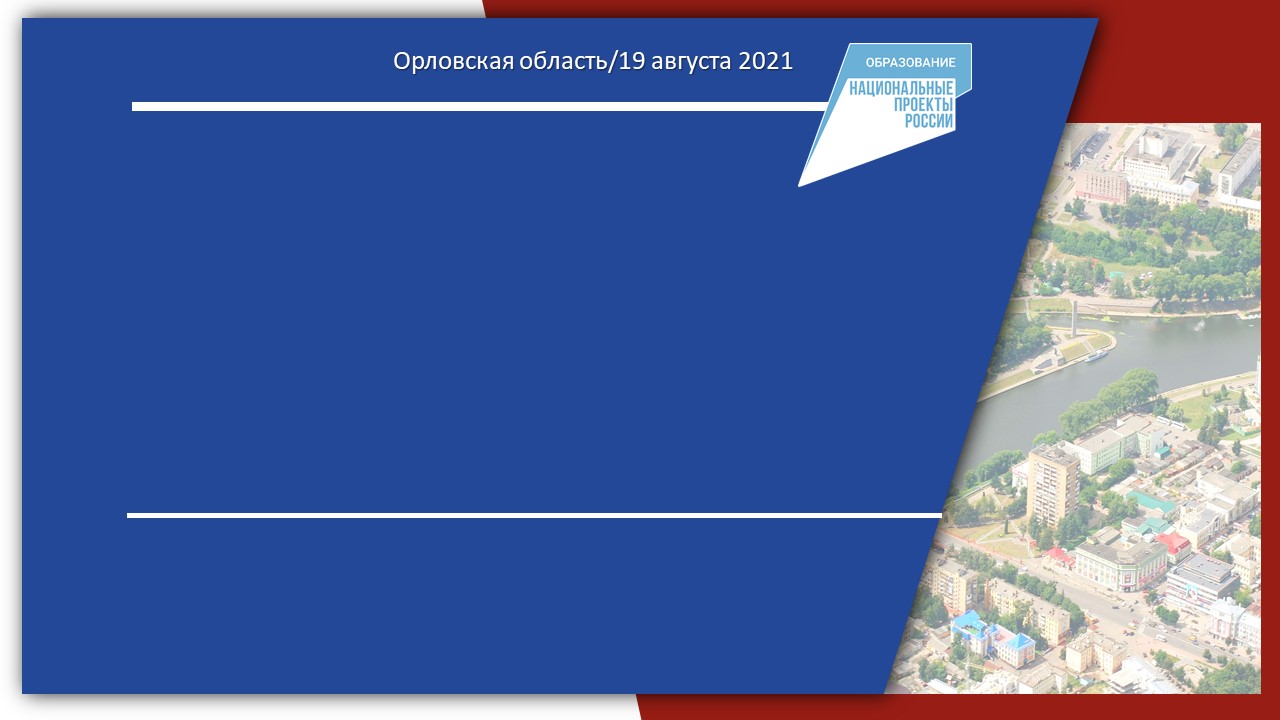 СОЦИАЛЬНОЕ ПАРТНЕРСТВО – 
ДЕЙСТВЕННАЯ ФОРМА ПОДГОТОВКИ КАДРОВ
ЛОГИНОВА Галина Николаевна
БПОУ ОО «Орловский техникум агробизнеса и сервиса», директор
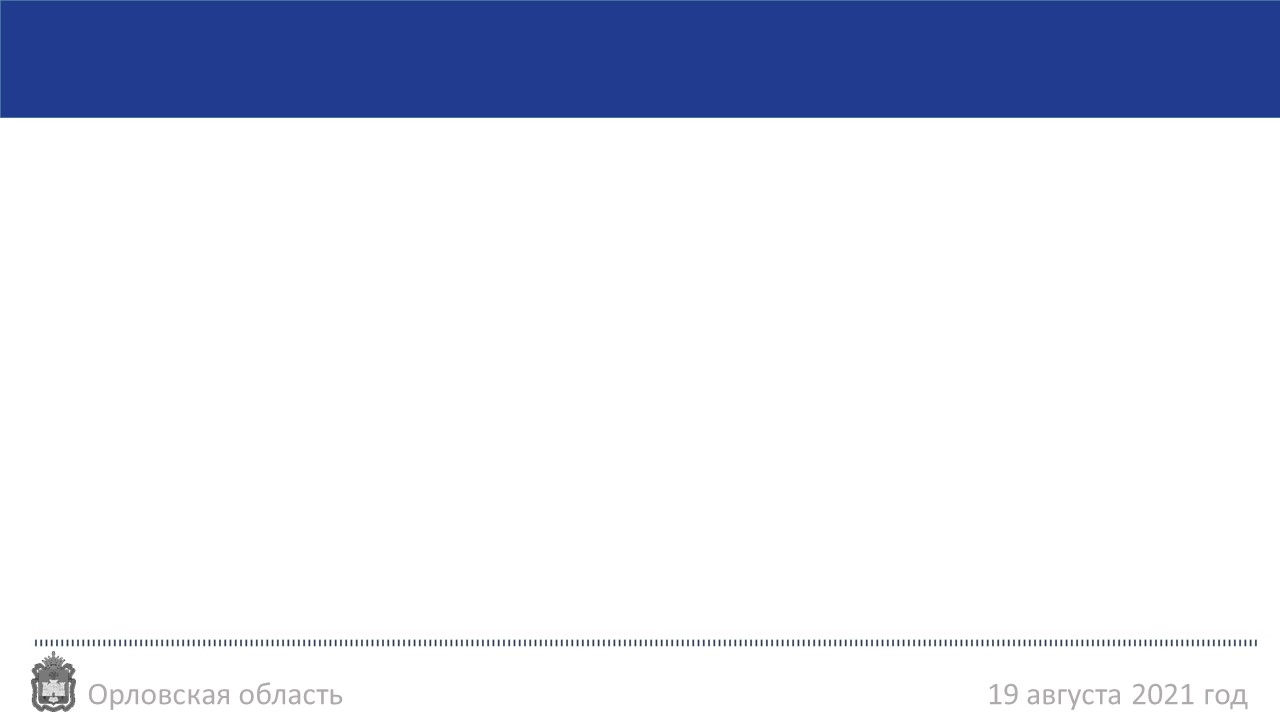 Социальное партнерство
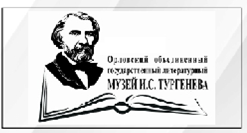 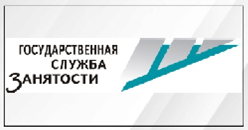 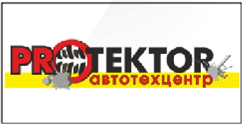 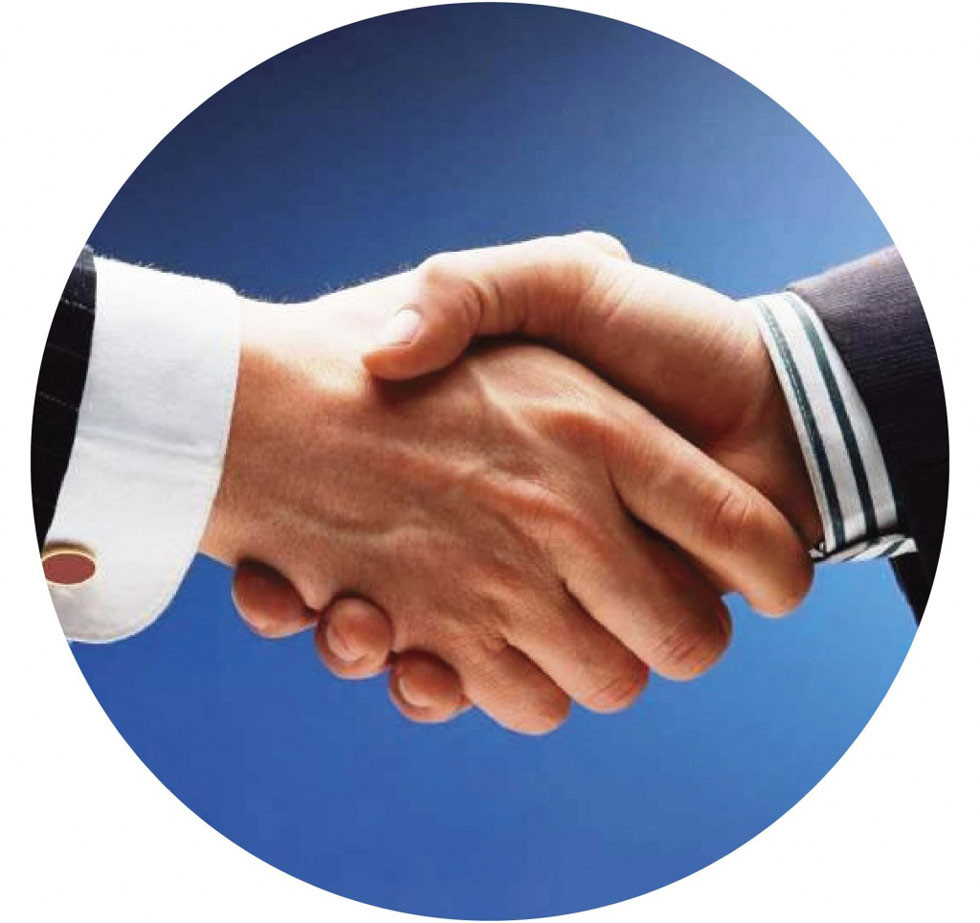 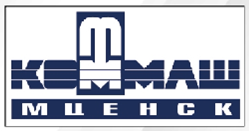 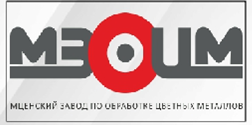 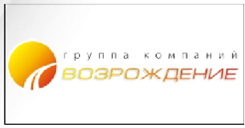 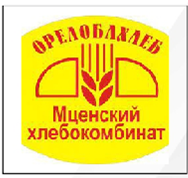 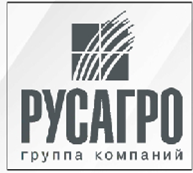 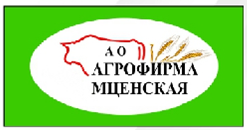 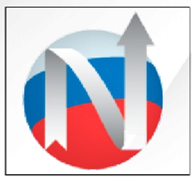 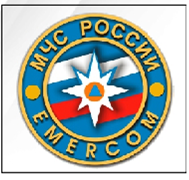 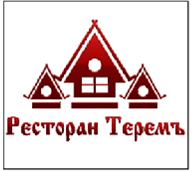 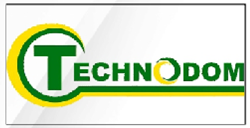 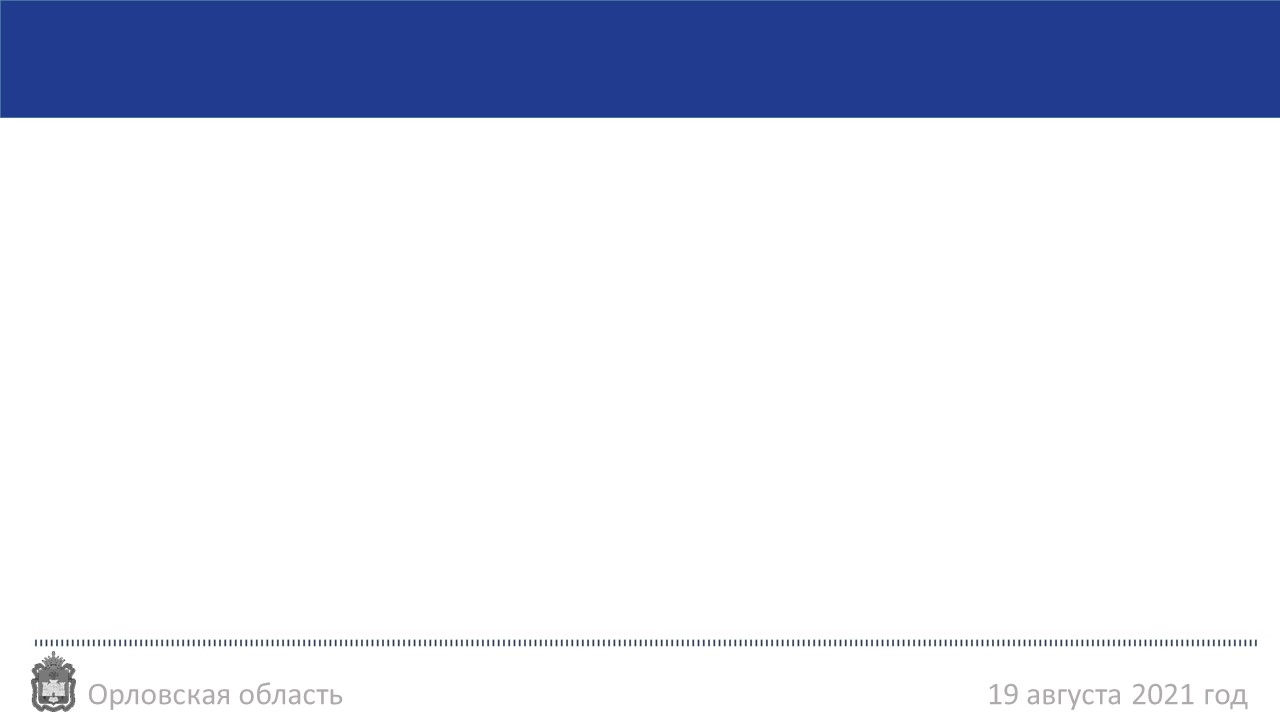 Подготовка студентов в рамках социального партнерства
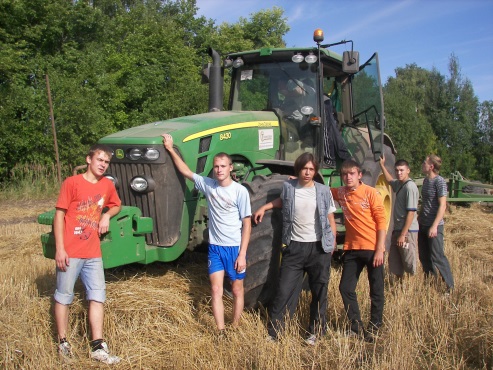 - Механизаторы, водители погрузчика
180
411
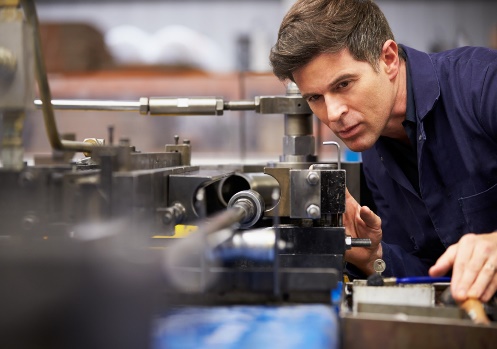 232
- Автомеханик
707
456
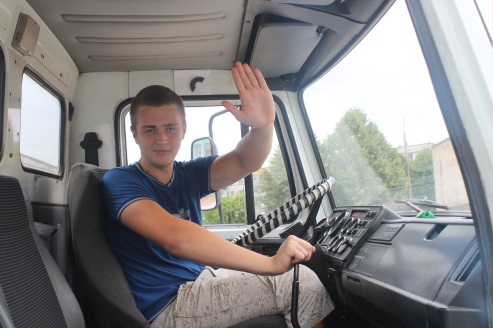 177
Водители легковых и грузовых 
автомобилей
120
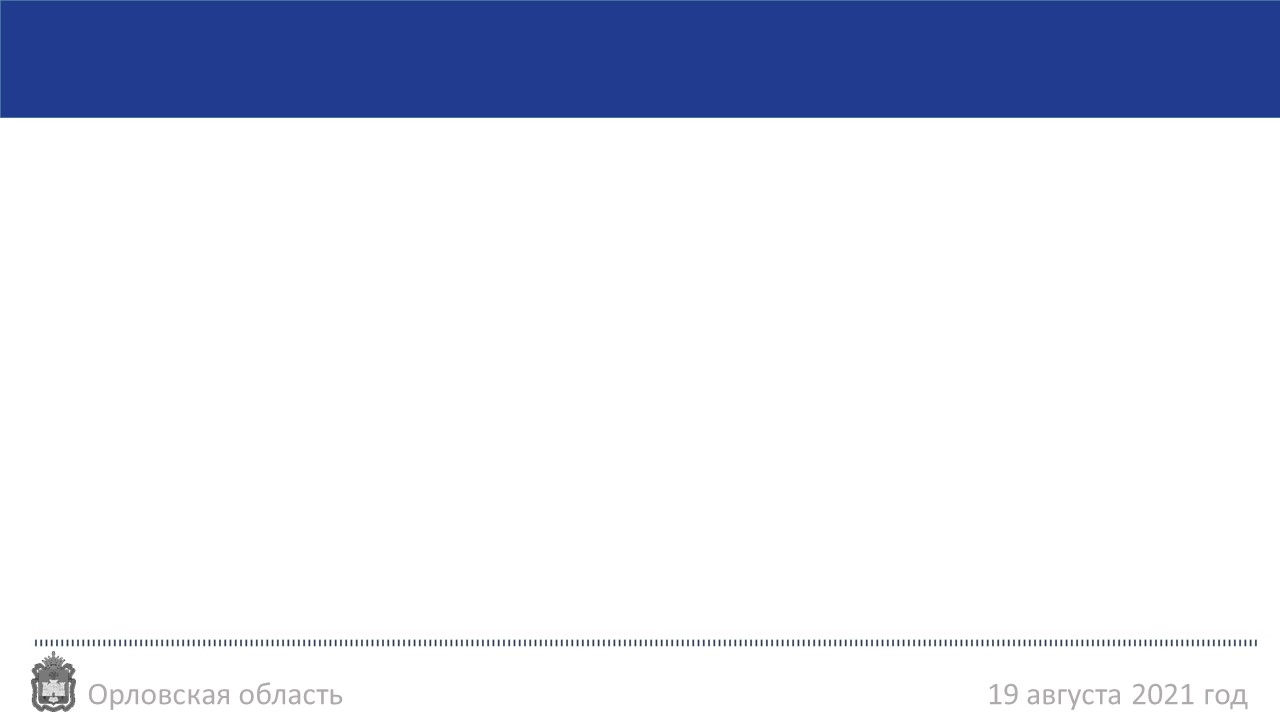 Реализация стратегической инициативы «Профессионалитет»
-    НОВЫЕ МЕХАНИЗМЫ УПРАВЛЕНИЯ  на основе принципов государственно-частного партнёрства
НОВЫЙ ПОРЯДОК РАСПРЕДЕЛЕНИЯ И СОГЛАСОВАНИЯ КОНТРОЛЬНЫХ ЦИФР ПРИЕМА
НОВЫЙ УРОВЕНЬ ОБРАЗОВАНИЯ – обучение в 2 года
ОБУЧЕНИЕ ПЕДАГОГИЧЕСКИХ РАБОТНИКОВ ПО НОВЫМ ПРОГРАММАМ







СОВРЕМЕННОЕ ОБОРУДОВАНИЕ - предоставление грантов в форме субсидии промышленно-образовательным центрам (кластерам)
180
411
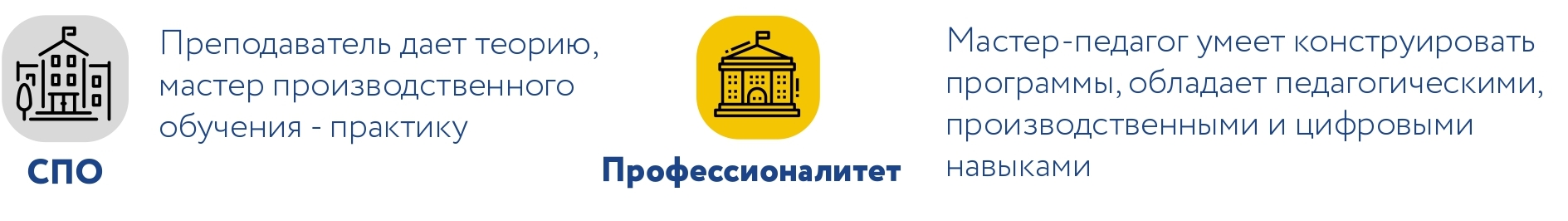 232
707
456
177
120
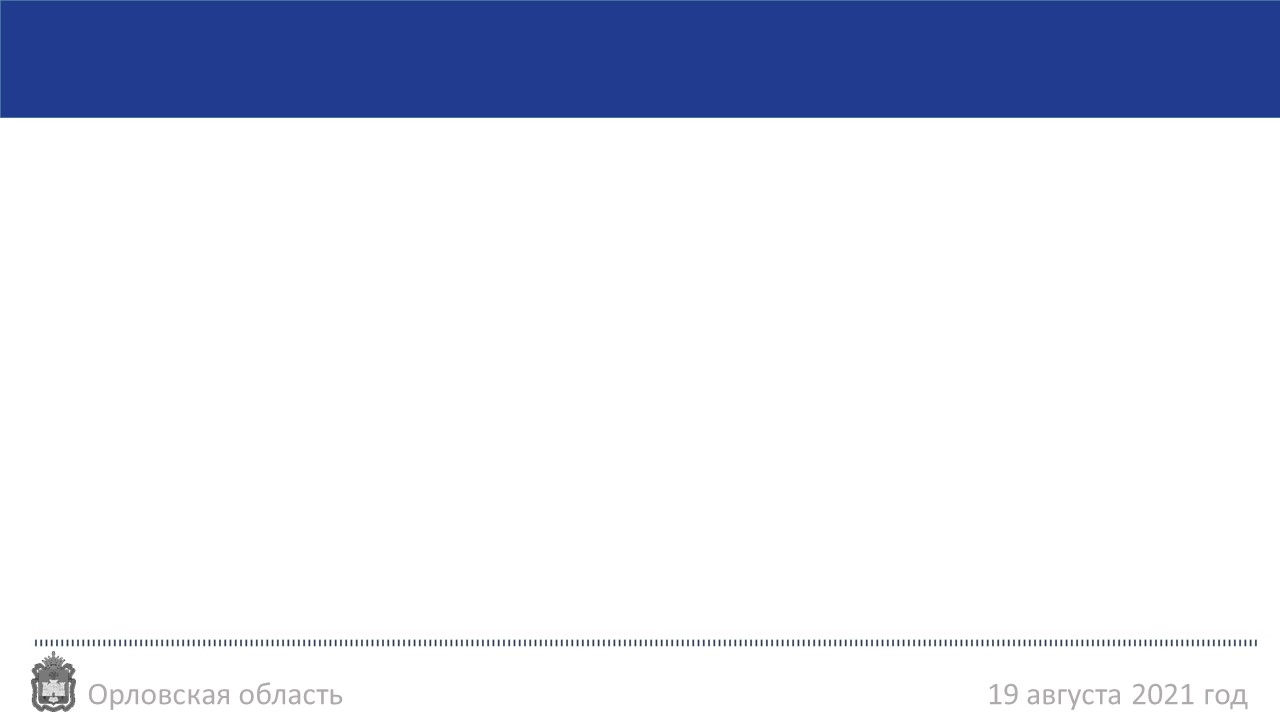 Попечительский Совет как одна из форм социального партнерства
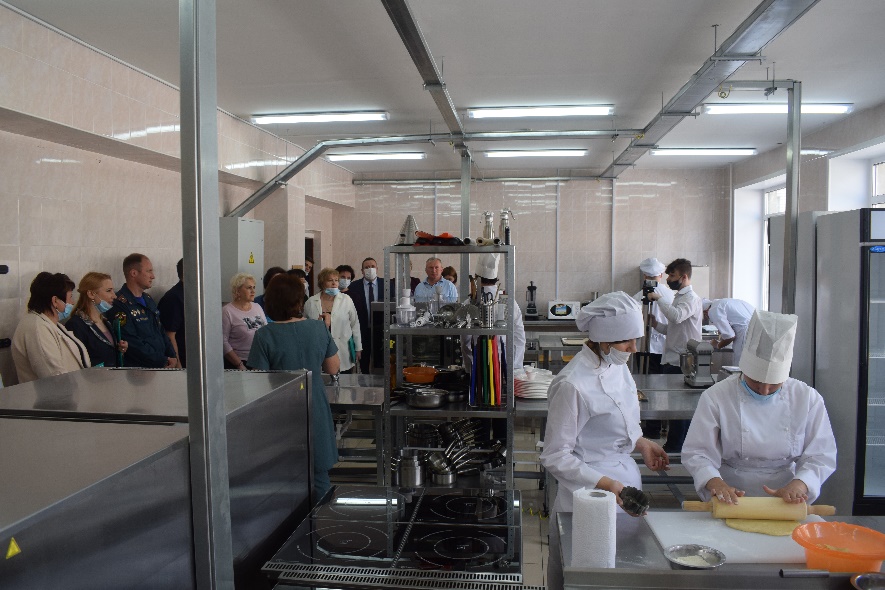 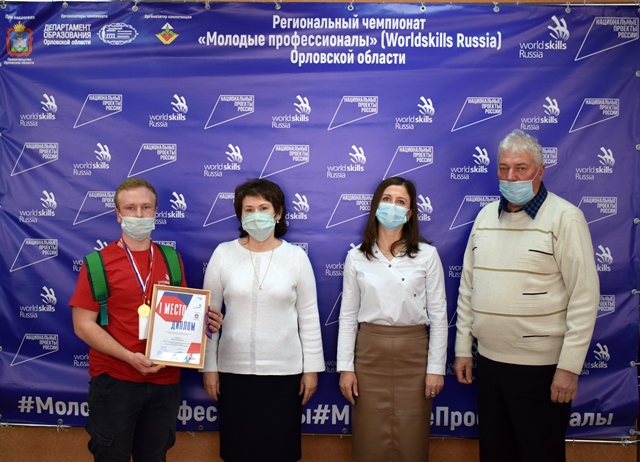 Организация производственной 
практики

Стажировка
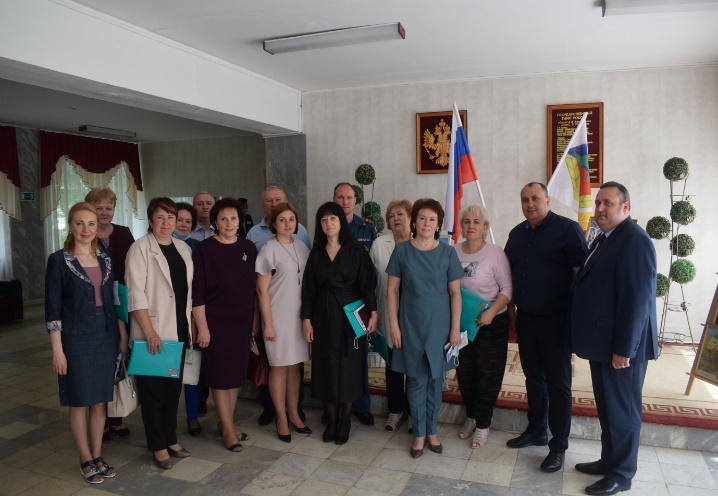 Предоставление производственных
площадей
Эксперты на чемпионатах WorldSkills
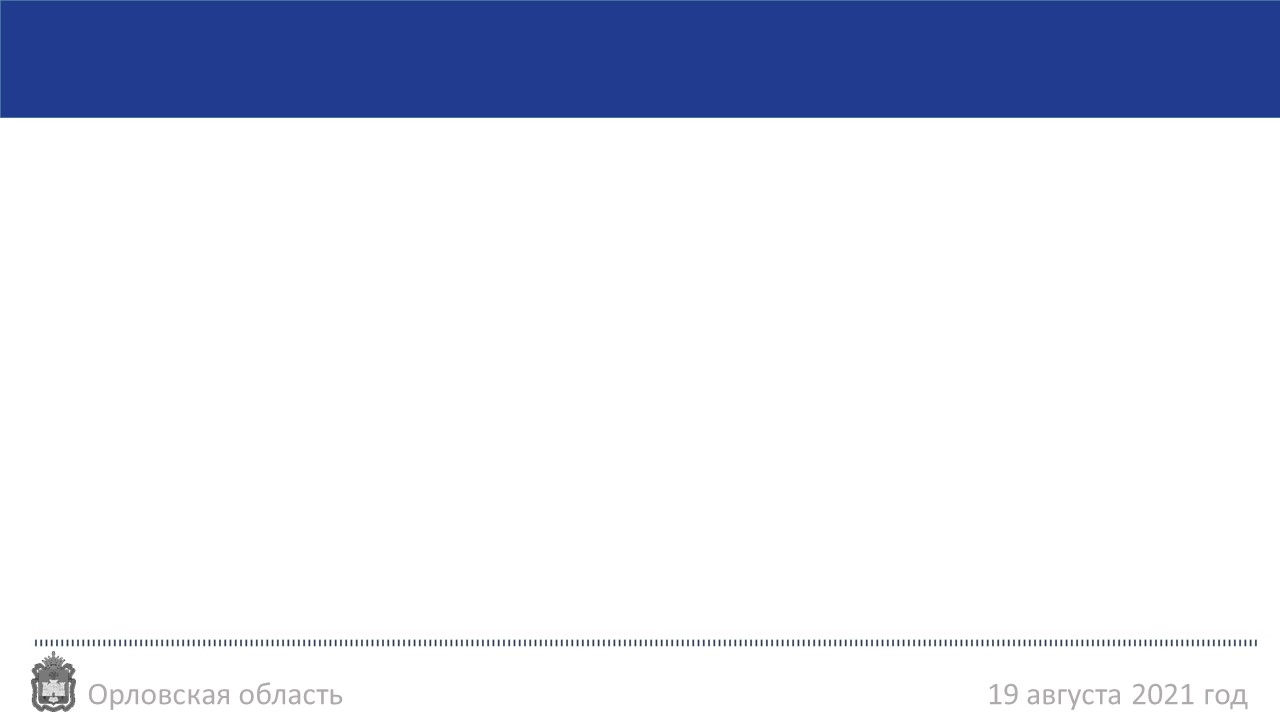 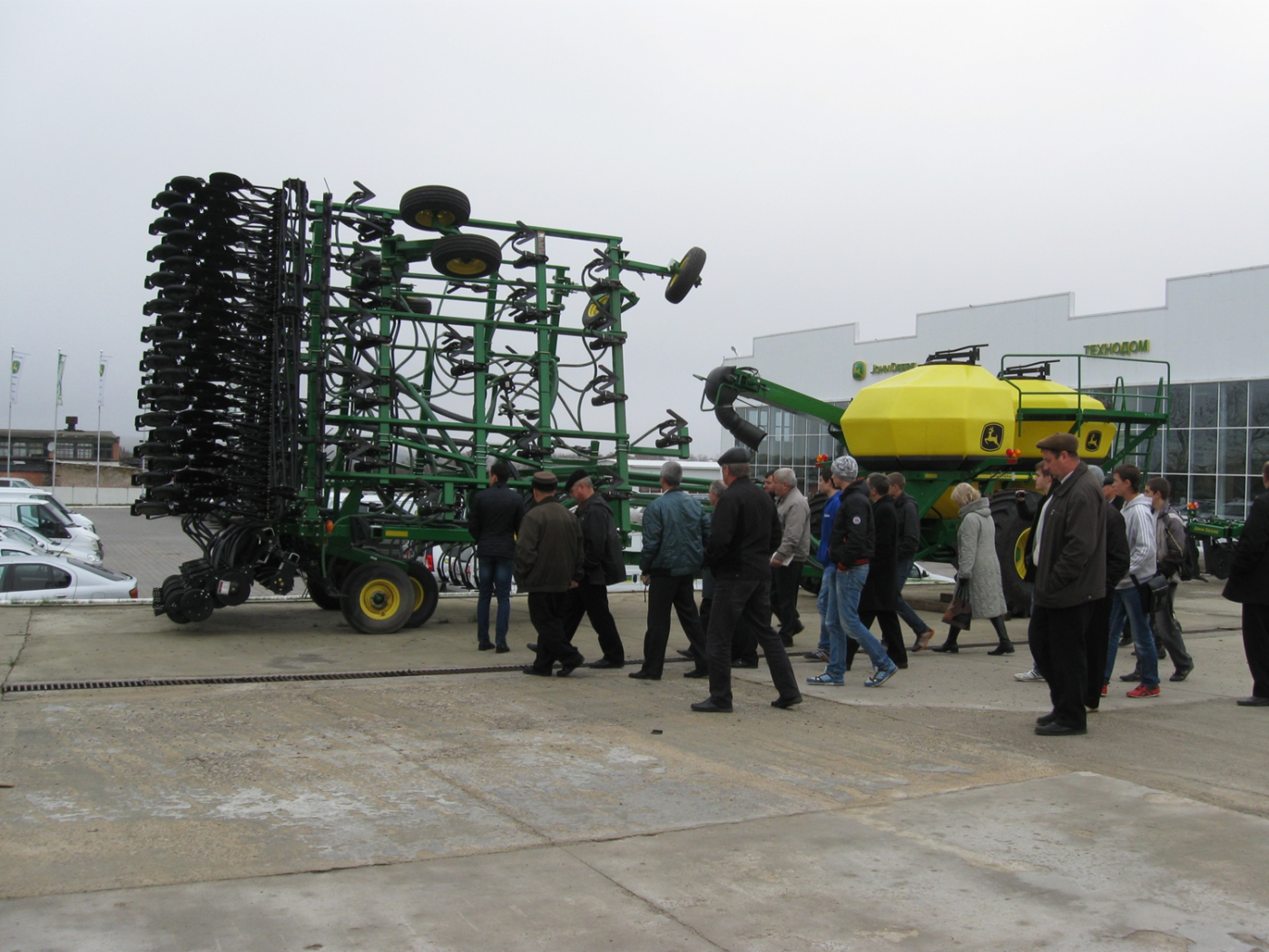 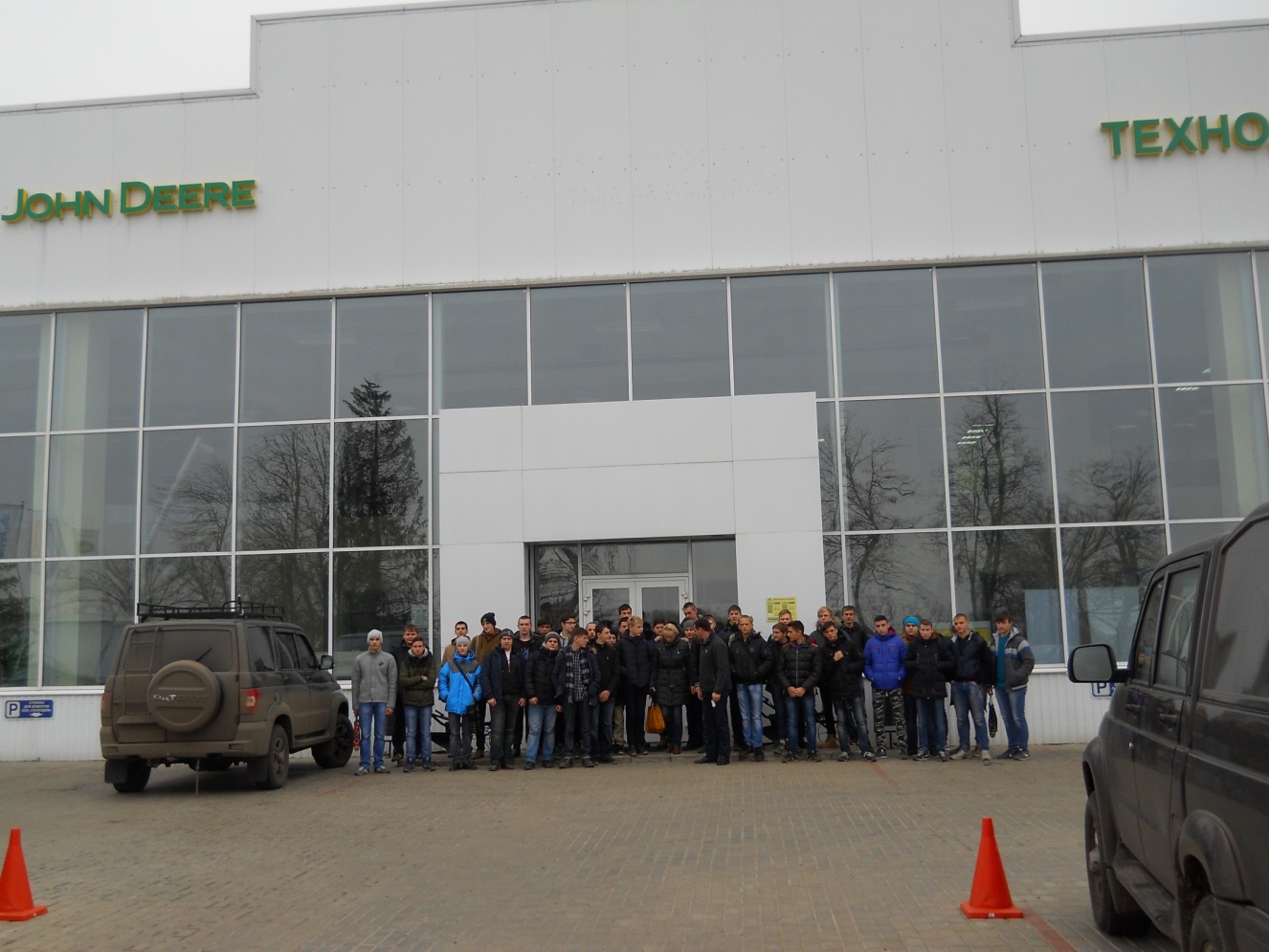 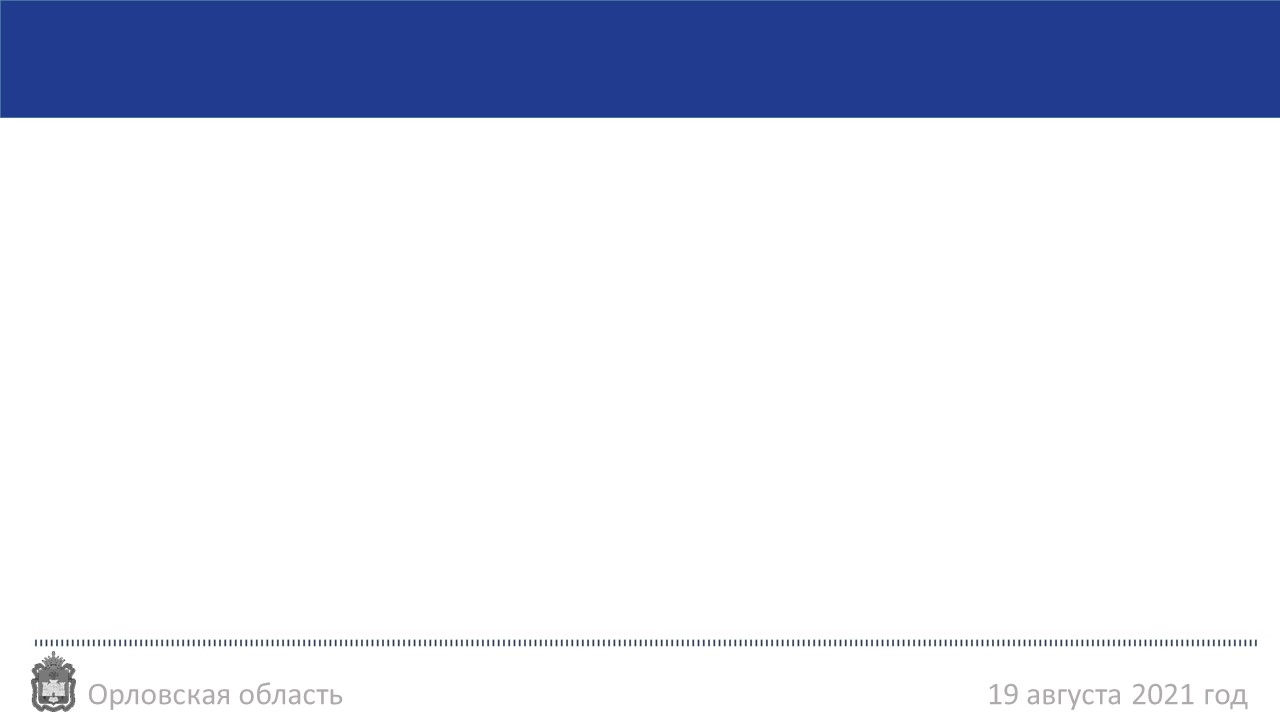 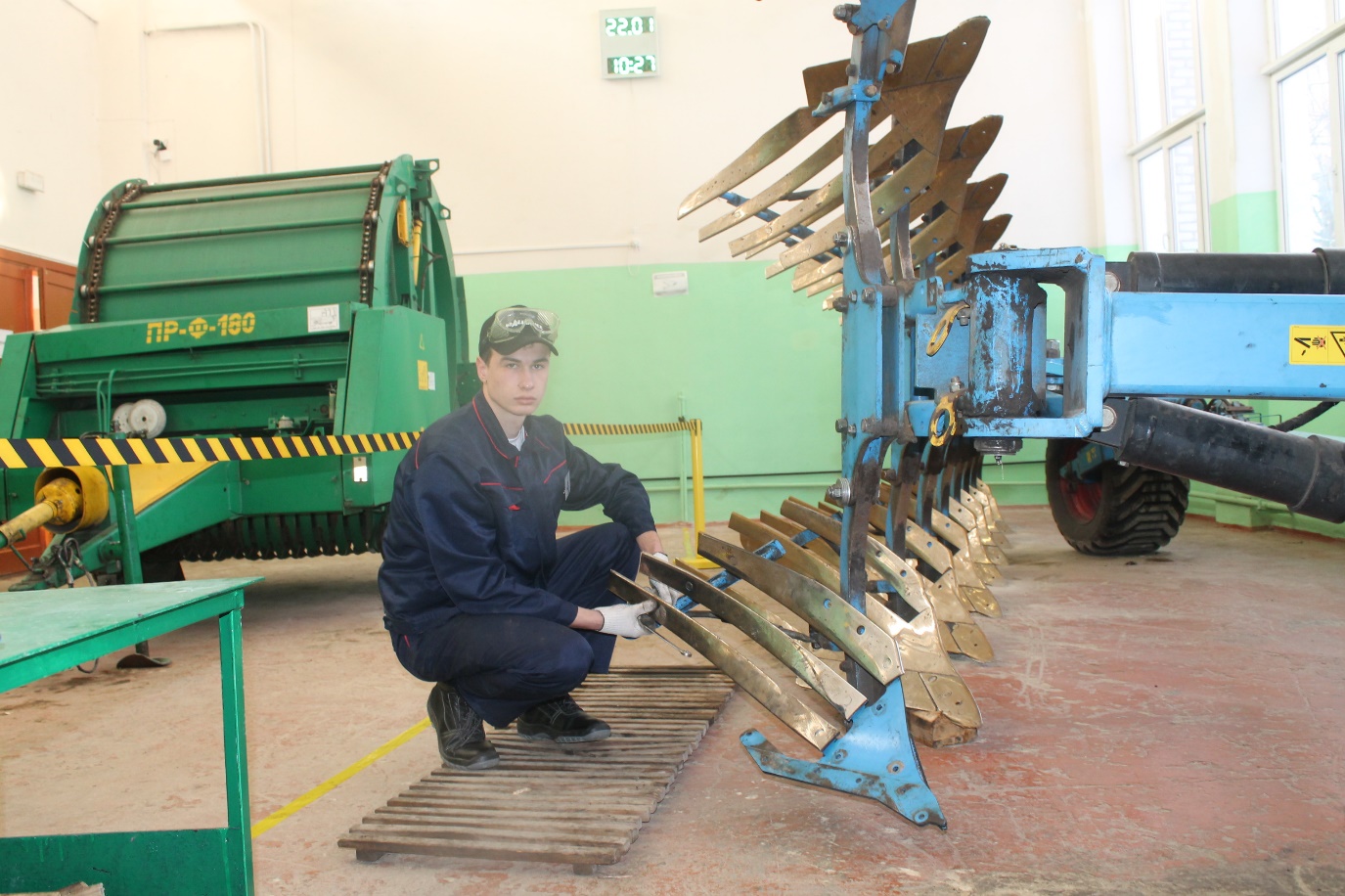 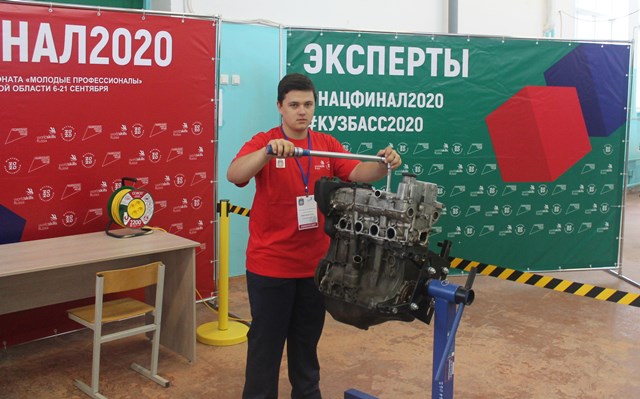 180
411
232
707
456
177
120
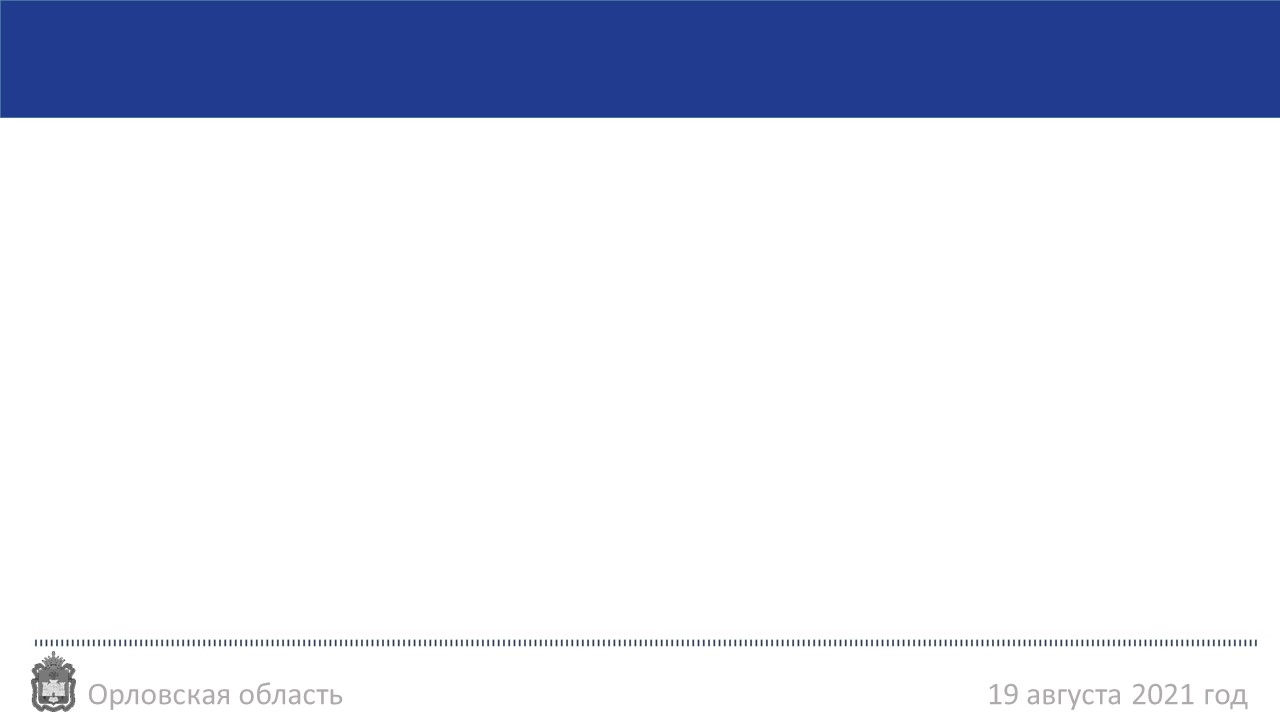 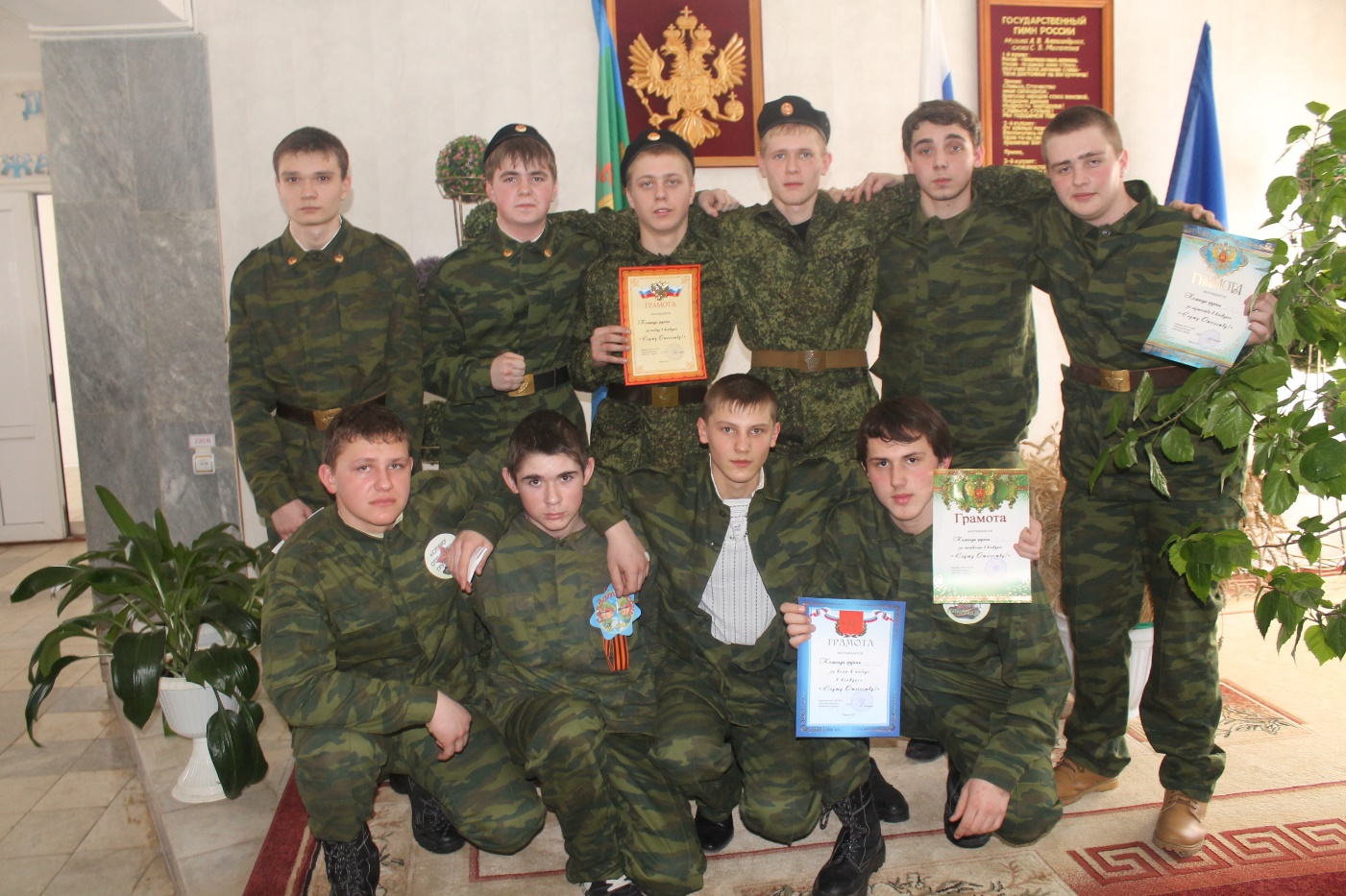 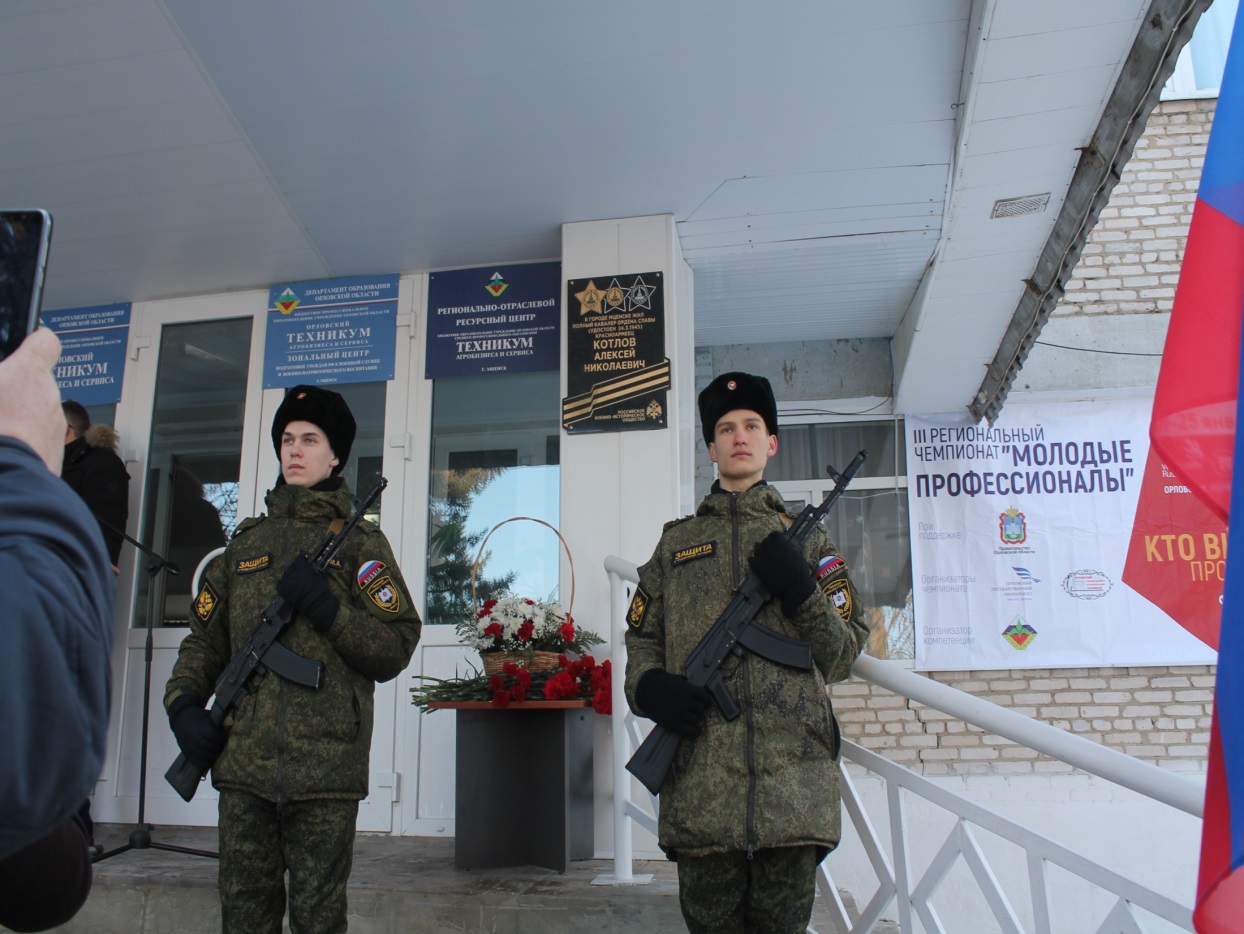 180
411
232
707
456
177
120
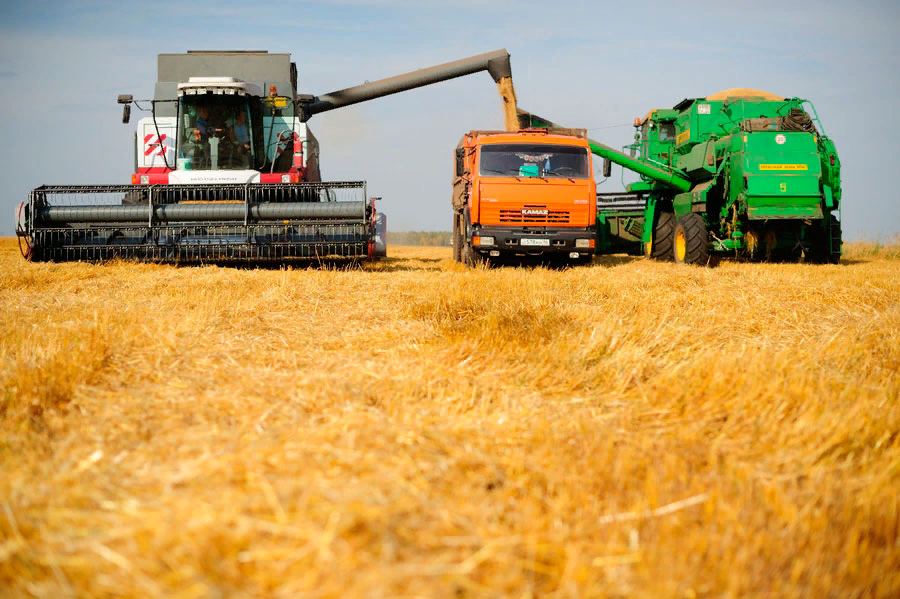 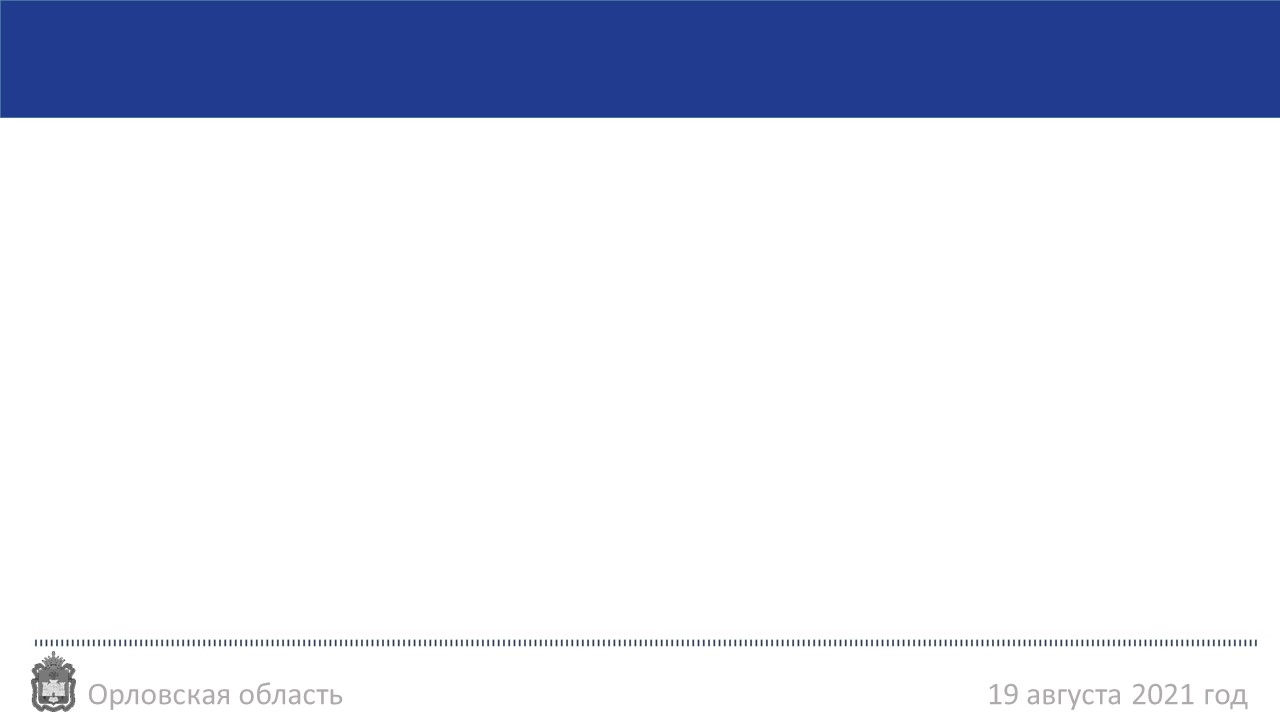 180
411
232
707
456
177
120